Instructional Design and Development (IDD)
The Design Path




Day Two
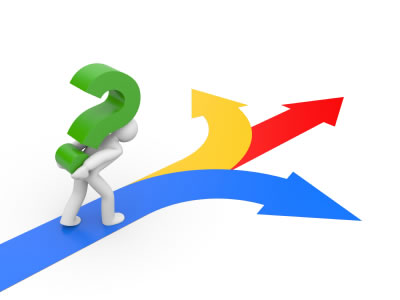 1
[Speaker Notes: Title slide]
Welcome
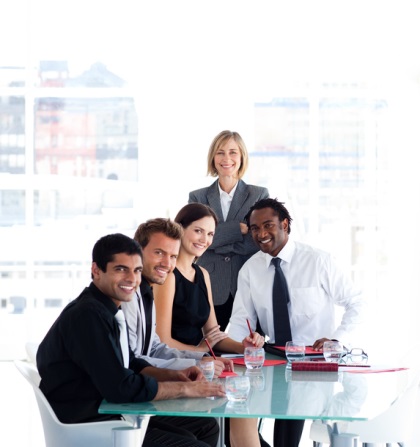 Welcome Back!
2
[Speaker Notes: Rapid Recall Quiz]
Day Two Agenda
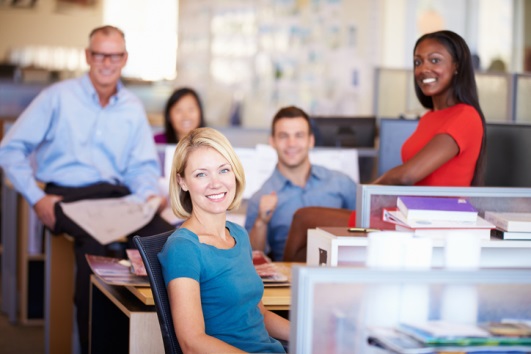 Complete the Analysis case study in your break-out group.

Reconvene as a main group to share presentations.

Review  and summarize main objectives.

Complete the Design Tutorials.

Reconvene as a main group for questions/comments and to review the Design case study/toolkit.
3
Break-out Groups/Roles
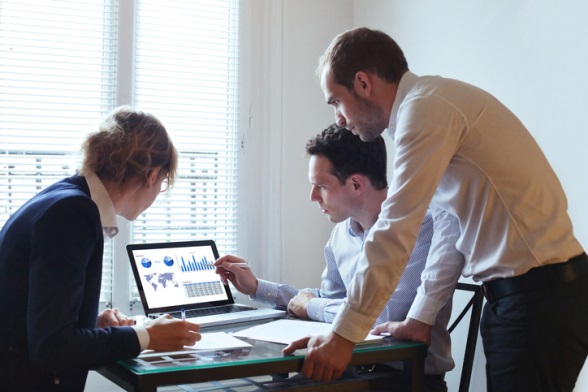 TL: Team Lead
NT: Note Taker
TK: Time Keeper
AP: Active Participant
4
Group Presentations
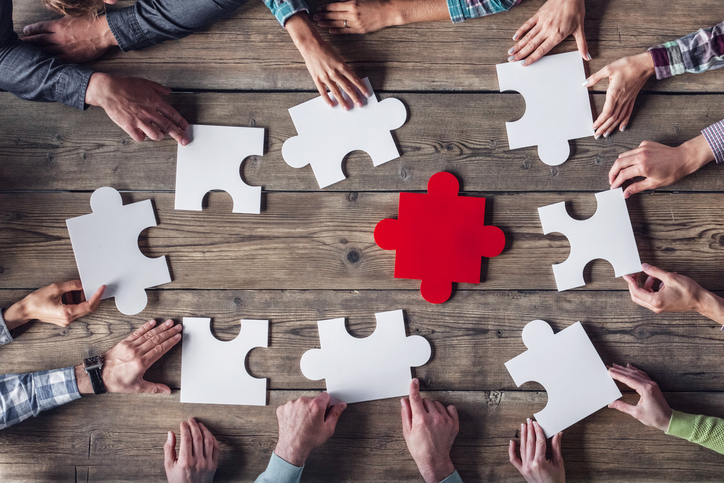 5
Analysis Summary
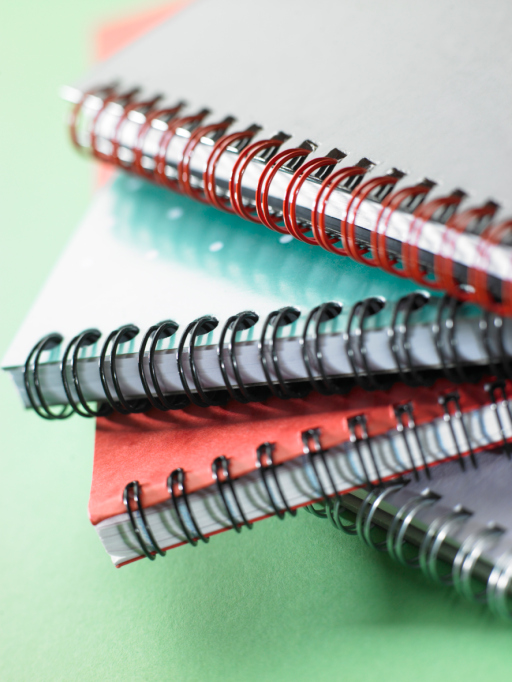 Now that you’ve learned about the Analysis phase of the ADDIE model, you can: 

Define Needs Analysis and describe its importance within this phase.

Define Task Analysis and describe its importance within this phase.

Define Learner Analysis and describe its importance within this phase.

List 2 or more tools that can be used to conduct Needs Analysis, Task Analysis, and Learner Analysis
6
Let’s Take a Break!
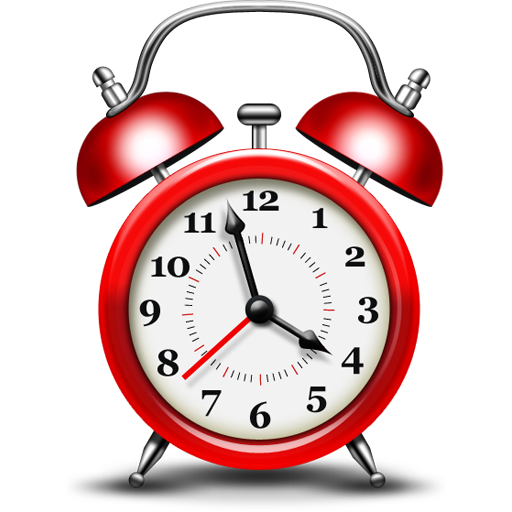 7
Instructional Design and Development (IDD)
The Design Path




Design
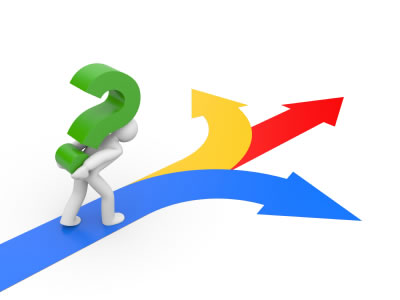 8
[Speaker Notes: Title slide]
Design Objectives
Given scenarios and case study, Learning and Performance Professionals will be able to complete the following 9 out of 10 times:

Identify the components of a strong Instructional Goal.

Identify the components of a properly constructed learning objective.

Describe the various test designs and assessment question types.

Describe how to sequence instructional materials using the principles of the Nine Events of Instruction.

Describe training delivery and instructional methods.
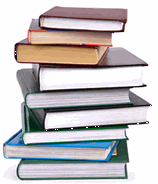 9
Tutorial Time
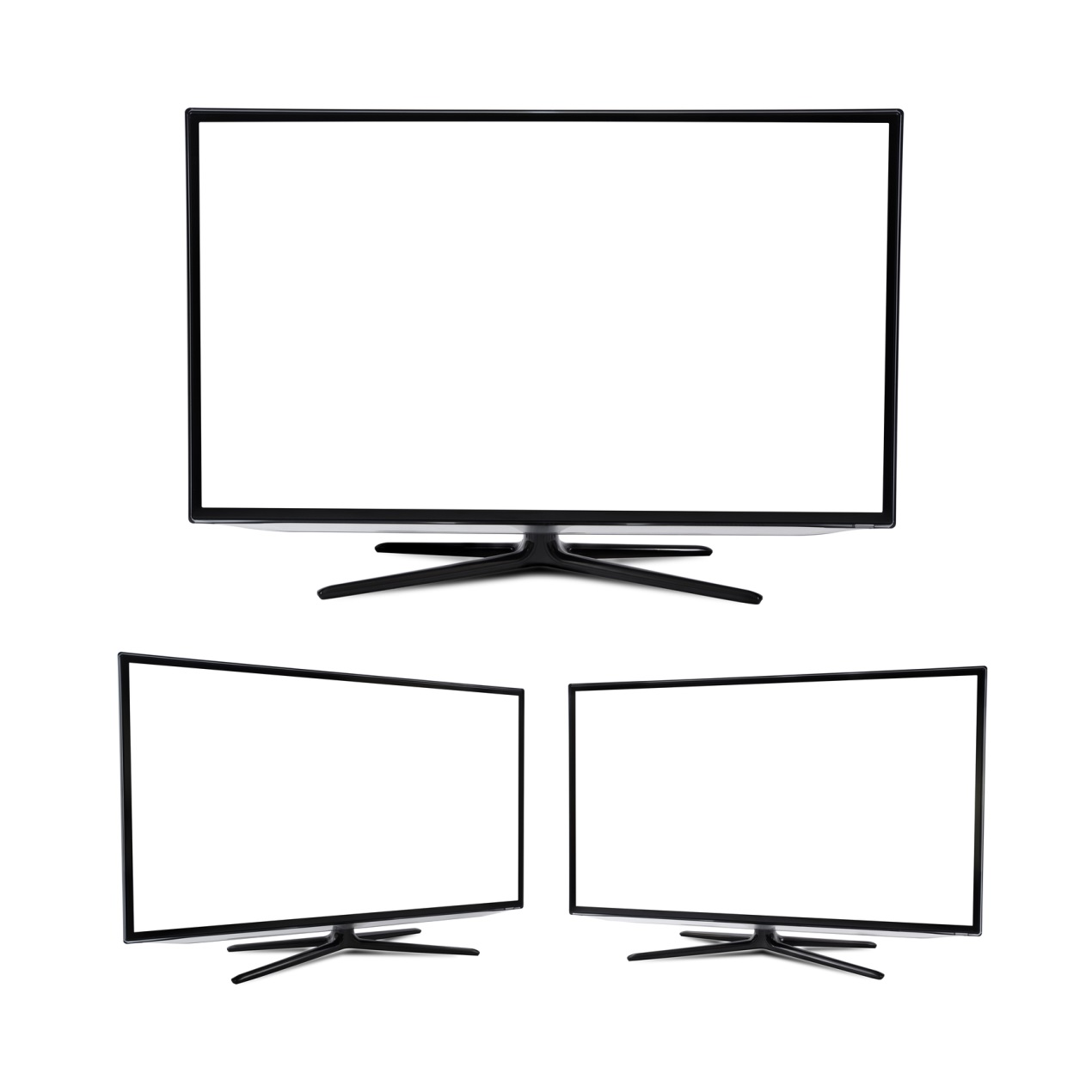 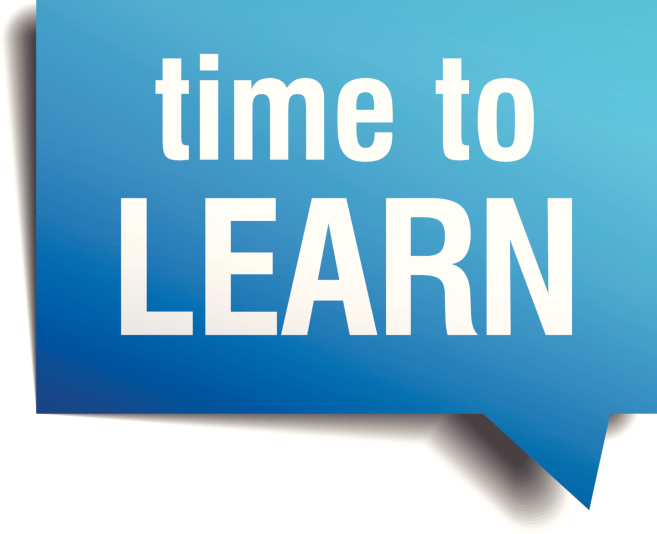 10
Tutorial Debrief
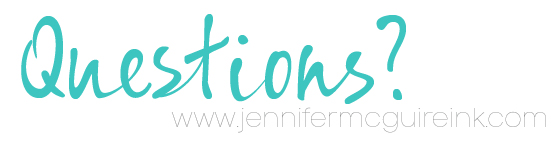 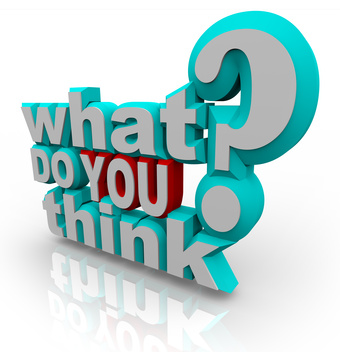 11
Toolkit/Brainstorming
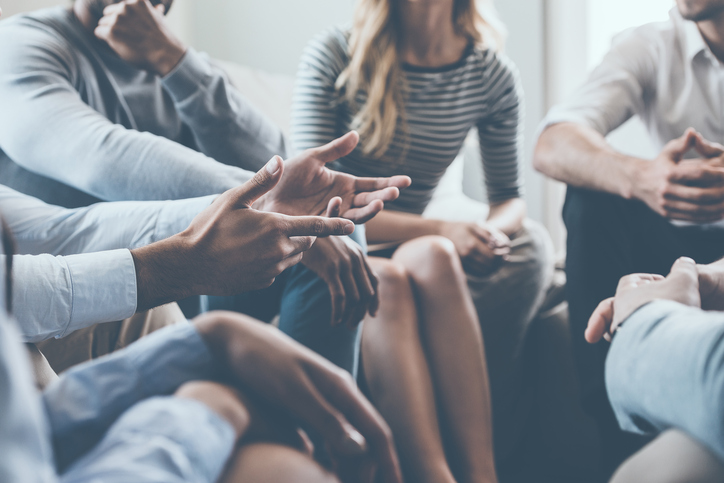 12
Day Three Agenda
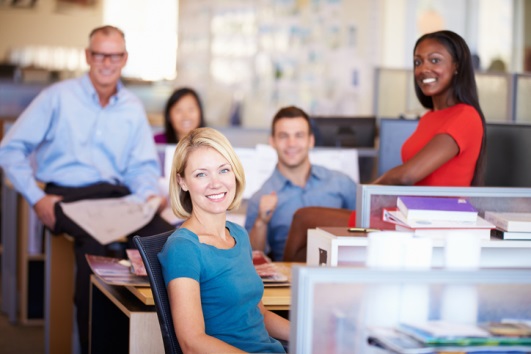 Complete the Design case study in your break-out group.

Reconvene as a main group to share presentations.

Review  and summarize main objectives.

Complete the Development Tutorials.

Reconvene as a main group for questions/comments and to review the Development case study/toolkit.
13
Session Two Closing
Evaluation Requests
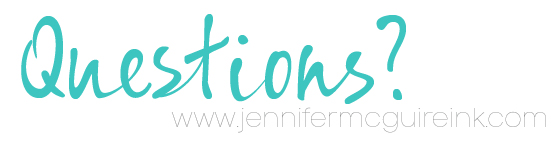 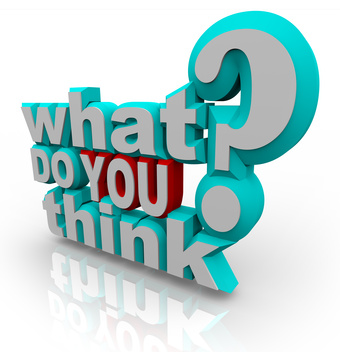 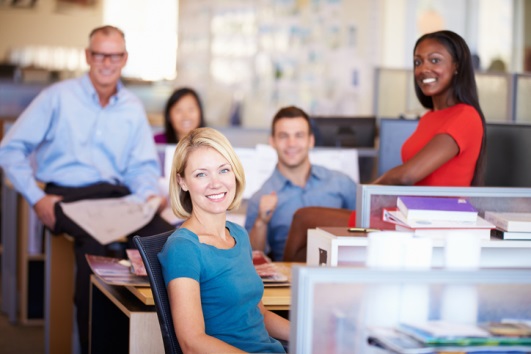 14